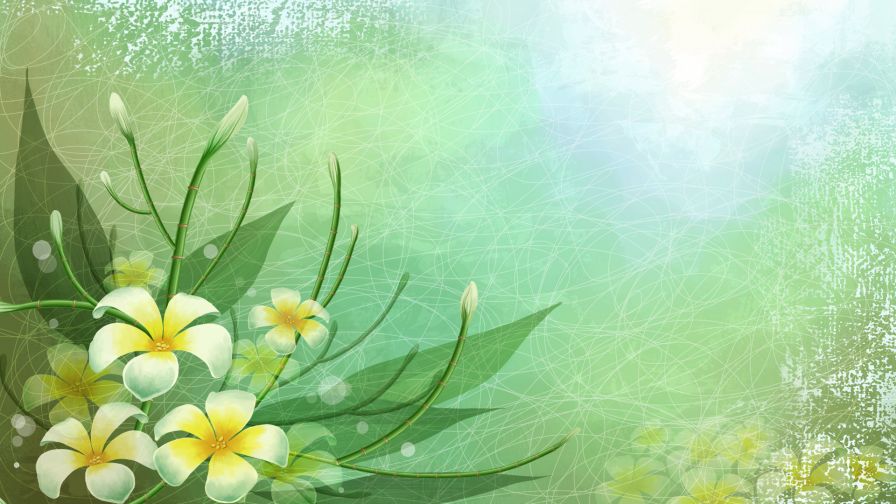 Thứ sáu ngày 10 tháng 11 năm 2023
Toán
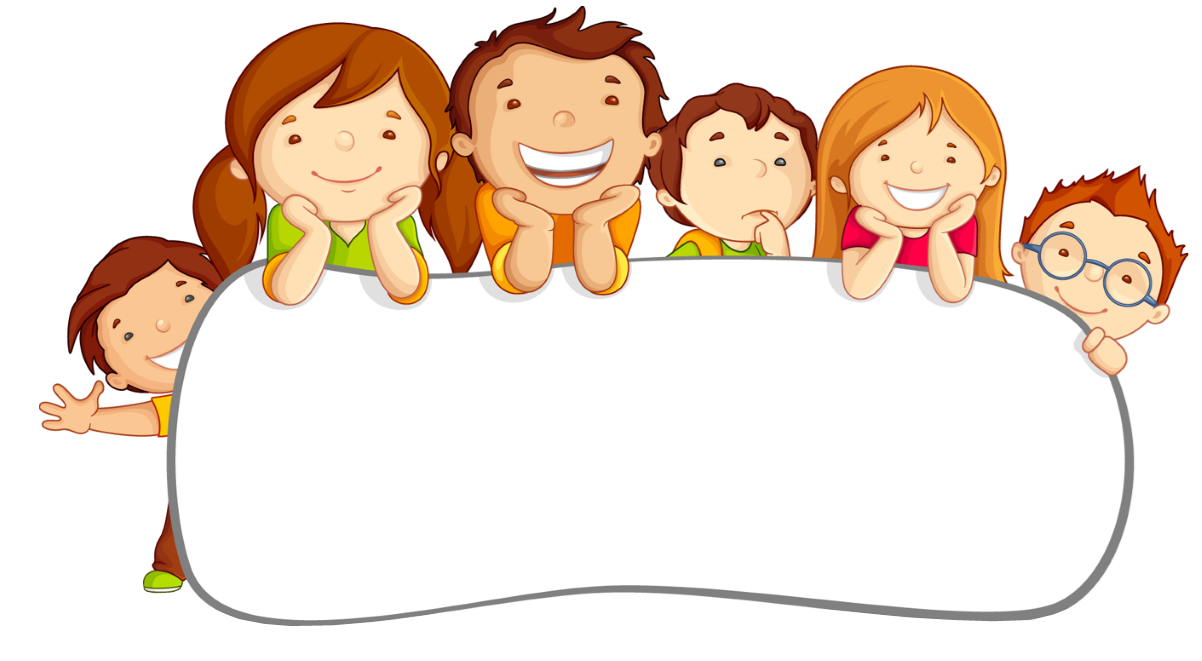 Kiểm tra bài cũ
Giáo viên: Võ Thị Thu Lai
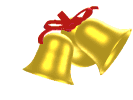 RUNG CHUÔNG VÀNG
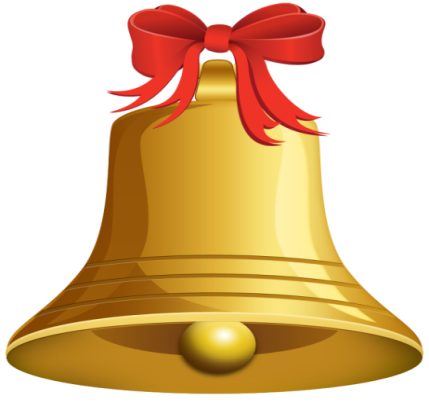 Câu 1 
42 : 6 = ?
Hết giờ
6
8
2
1
9
3
4
7
5
10
A. 7
B. 8
C. 9
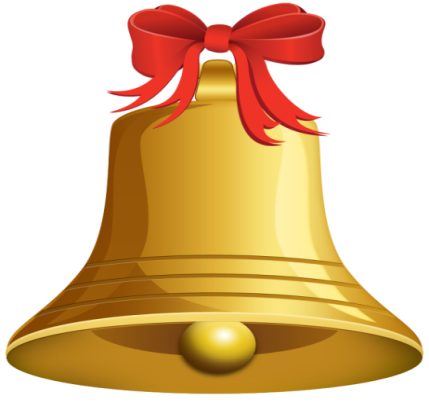 Hết giờ
6
8
2
1
9
3
4
7
5
10
Câu 2
32 : 6 = ?
A. 4 (dư 8)
B. 5 (dư 2)
C. 5 (dư 1)
42 : 6 = 7
32 : 6 = 5 (dư 2)
Thứ sáu ngày 10 tháng 11 năm 2023
Toán
Bài 25: Phép chia hết, phép chia có dư (tiết 2)
S/74
Bài 1/26
1. a) Tính
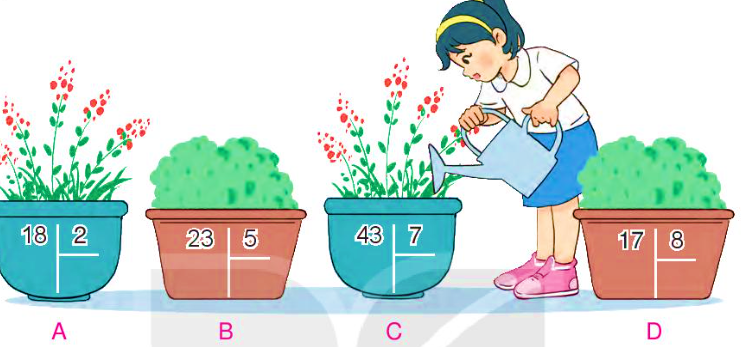 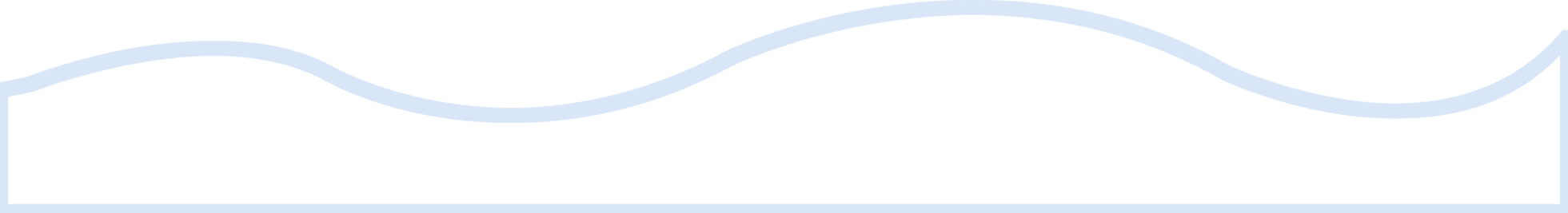 b) Chậu cây nào ở câu a ghi phép chia có số dư là 3?
[Speaker Notes: Thiết kế: Hương Thảo – tranthao121004@gmail.com]
18  2
23  5
a)
18
20
9
4
0
3
43  7
17  8
42
6
16
2
1
1
Thứ sáu ngày 10 tháng 11 năm 2023
Toán
Bài 25: Phép chia hết, phép chia có dư (tiết 2)
Bài 1/74
Bài 2/74
2. Chọn số dư của mỗi phép chia dưới đây
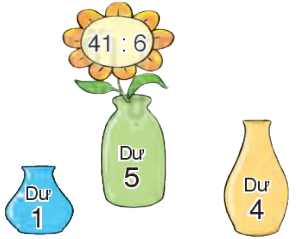 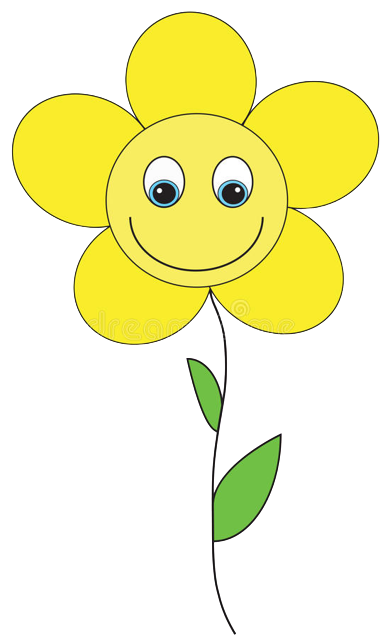 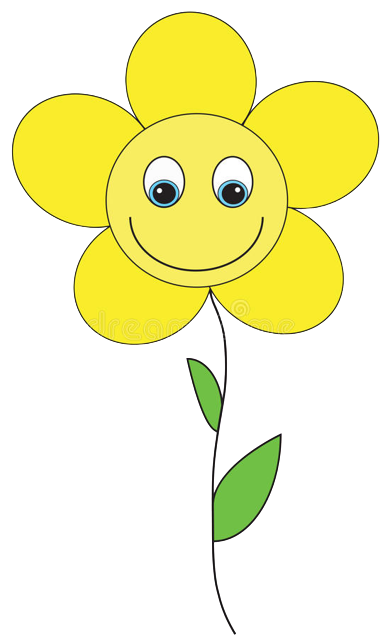 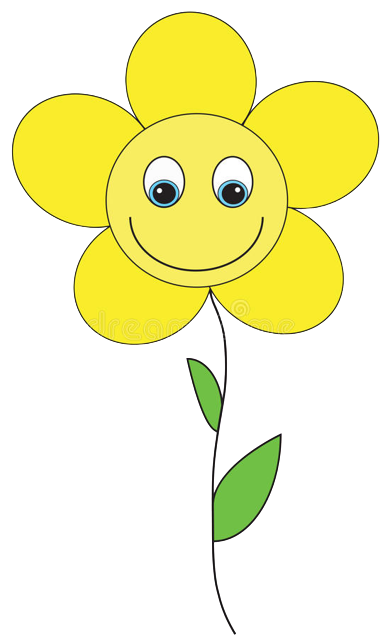 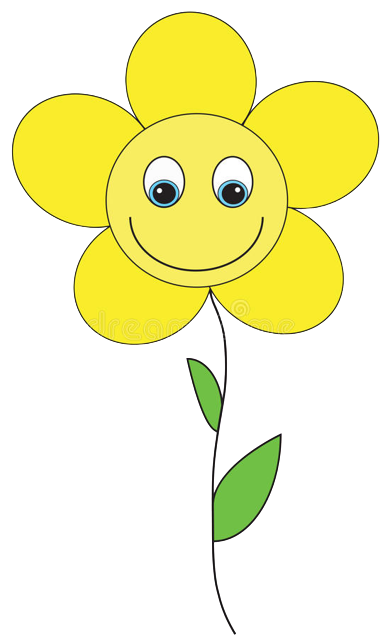 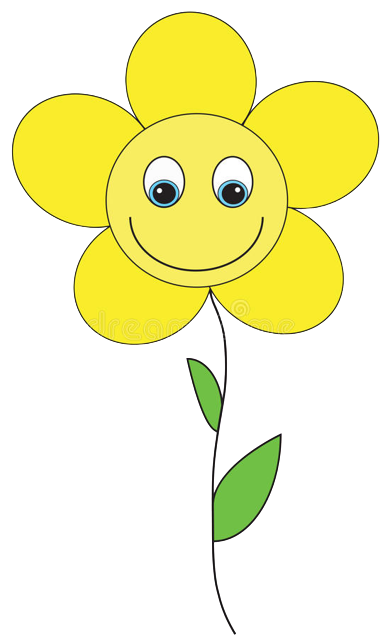 17 : 2
19 : 5
34 : 6
16 : 6
19 : 7
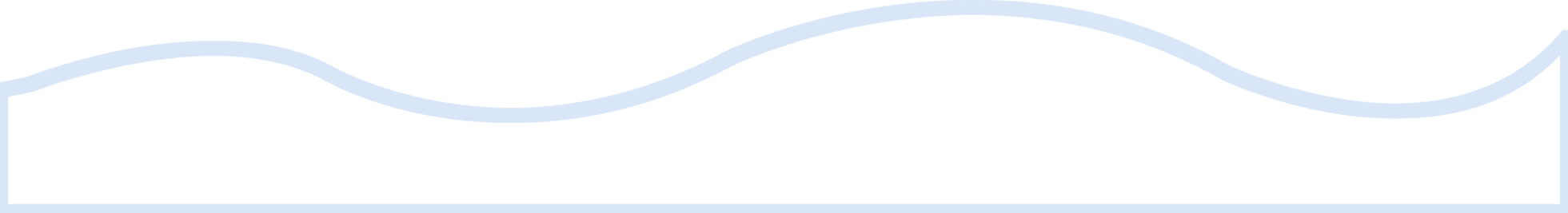 Thứ sáu ngày 10 tháng 11 năm 2023
Toán
Bài 25: Phép chia hết, phép chia có dư (tiết 2)
Bài 1/74
Bài 2/74
Bài 3/74
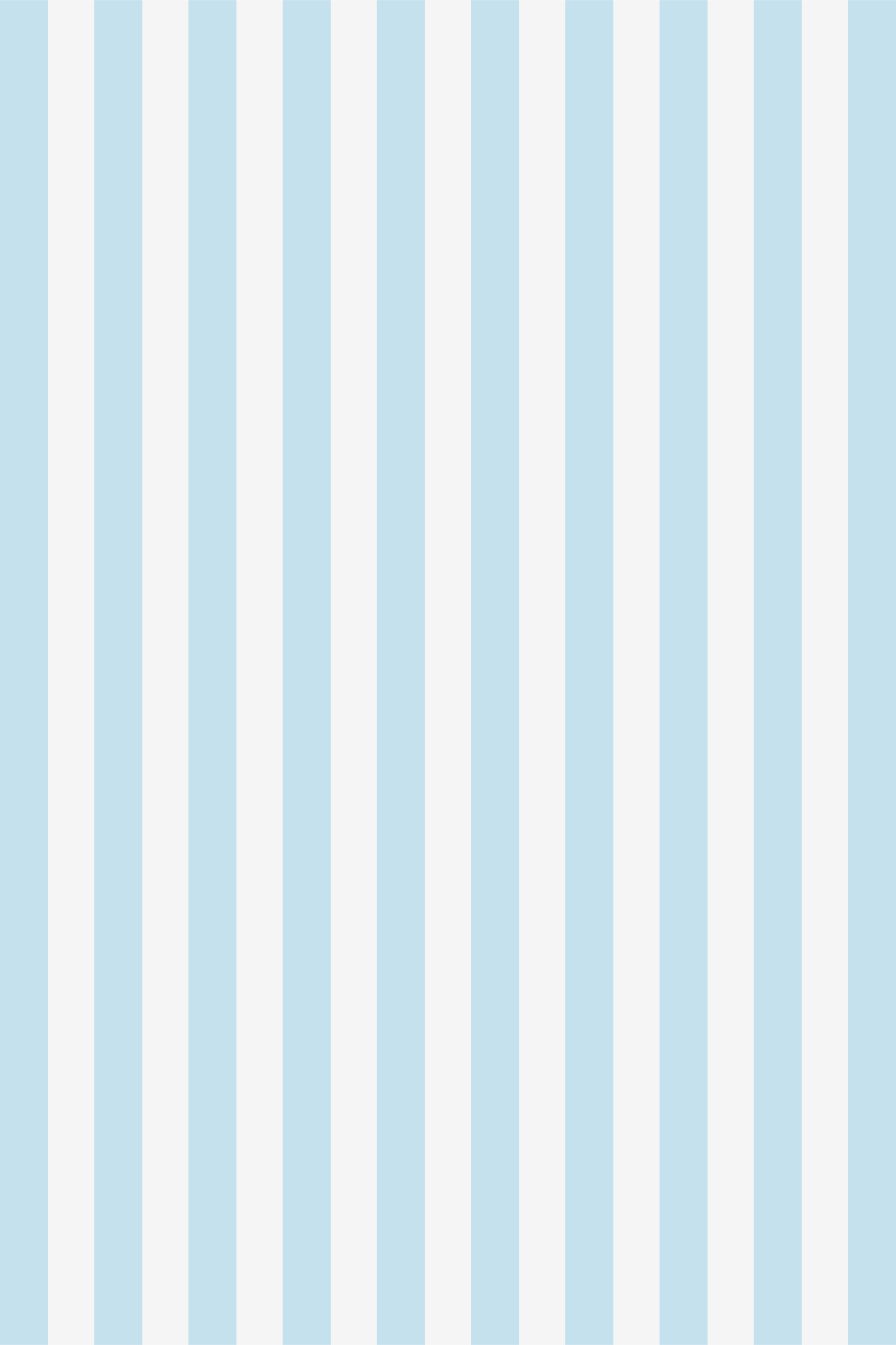 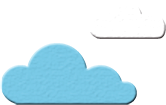 Rô-bốt chia 56 con cá vào các rổ, mỗi rổ 8 con cá. Hỏi Rô-bốt chia được bao nhiêu rổ cá như vậy?
3
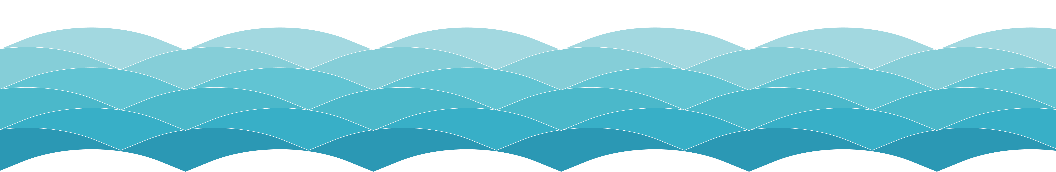 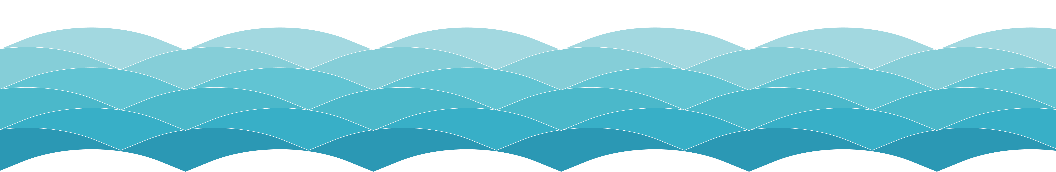 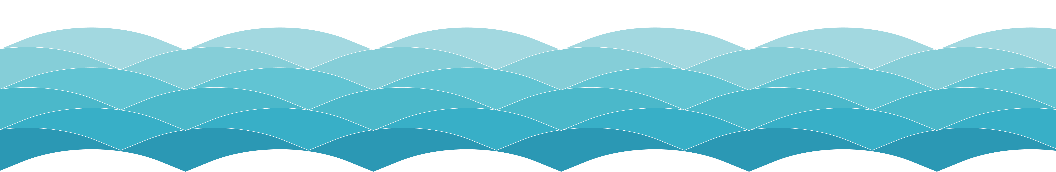 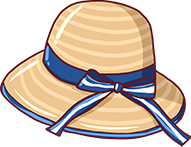 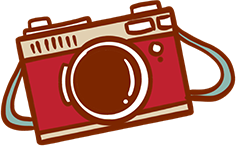 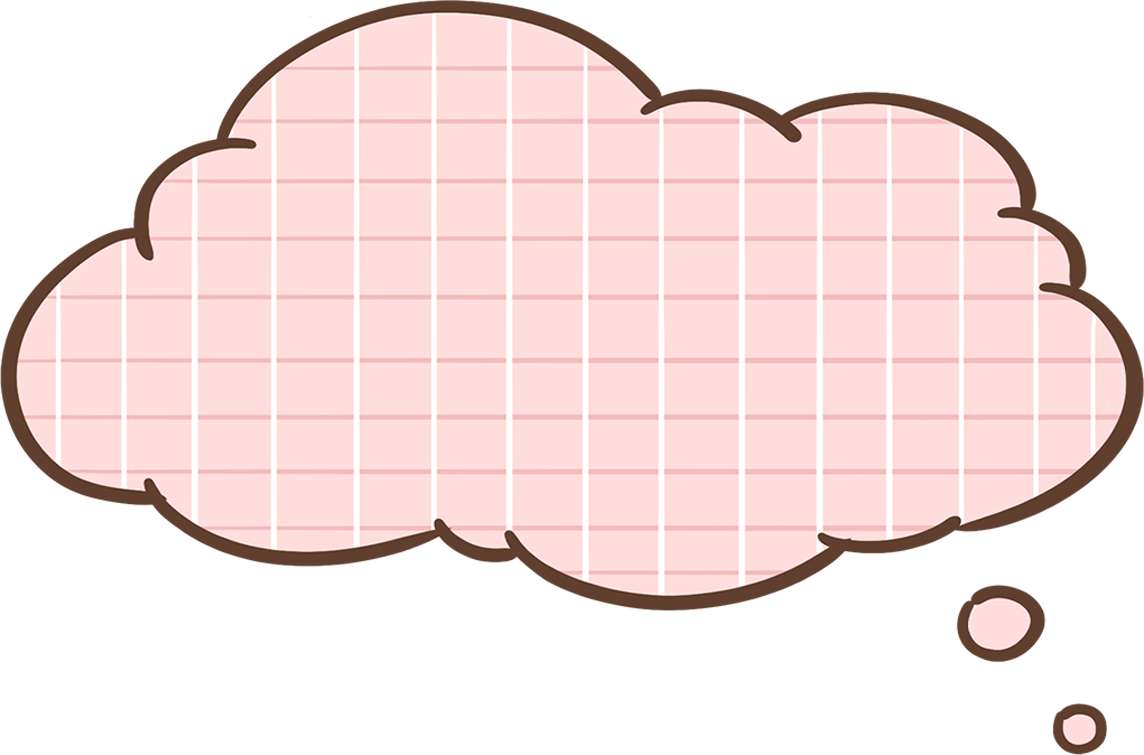 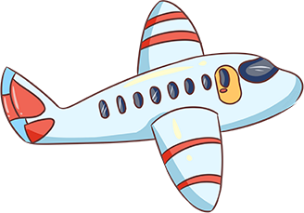 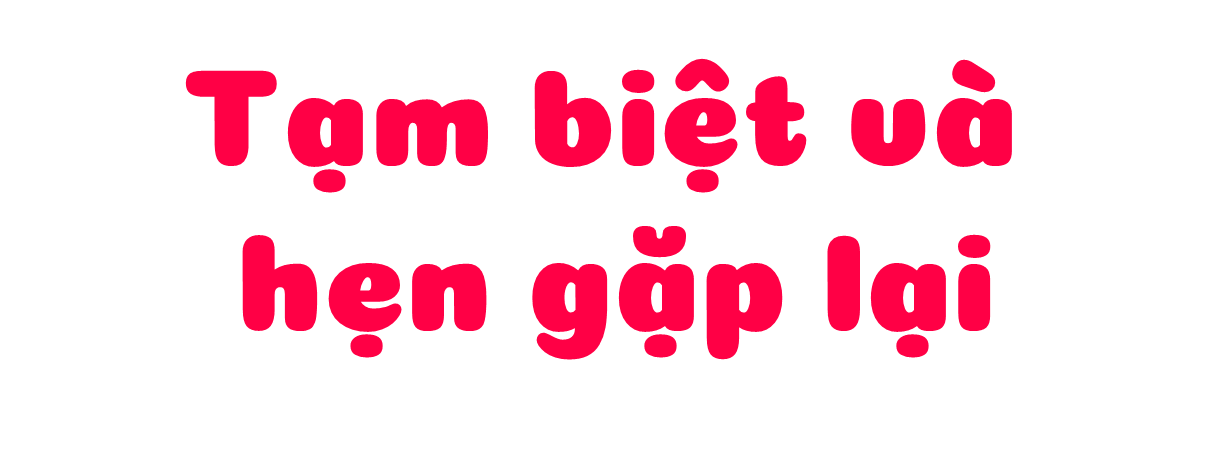 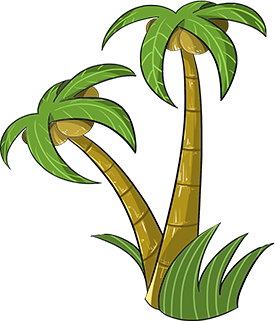 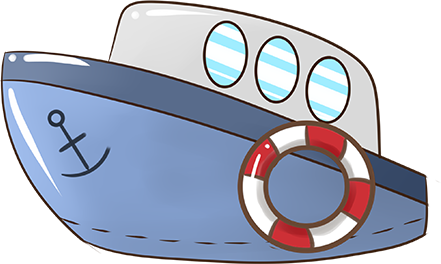 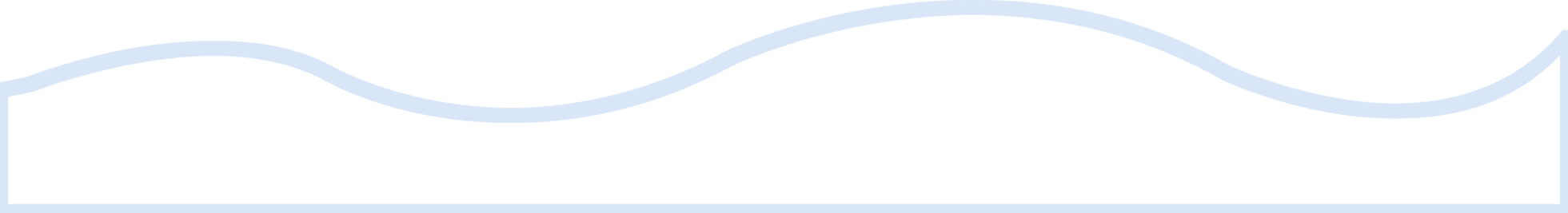 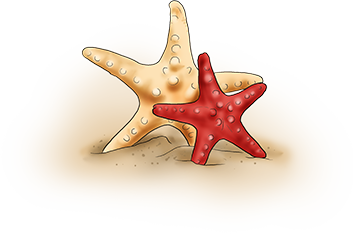 [Speaker Notes: Thiết kế: Hương Thảo – tranthao121004@gmail.com]